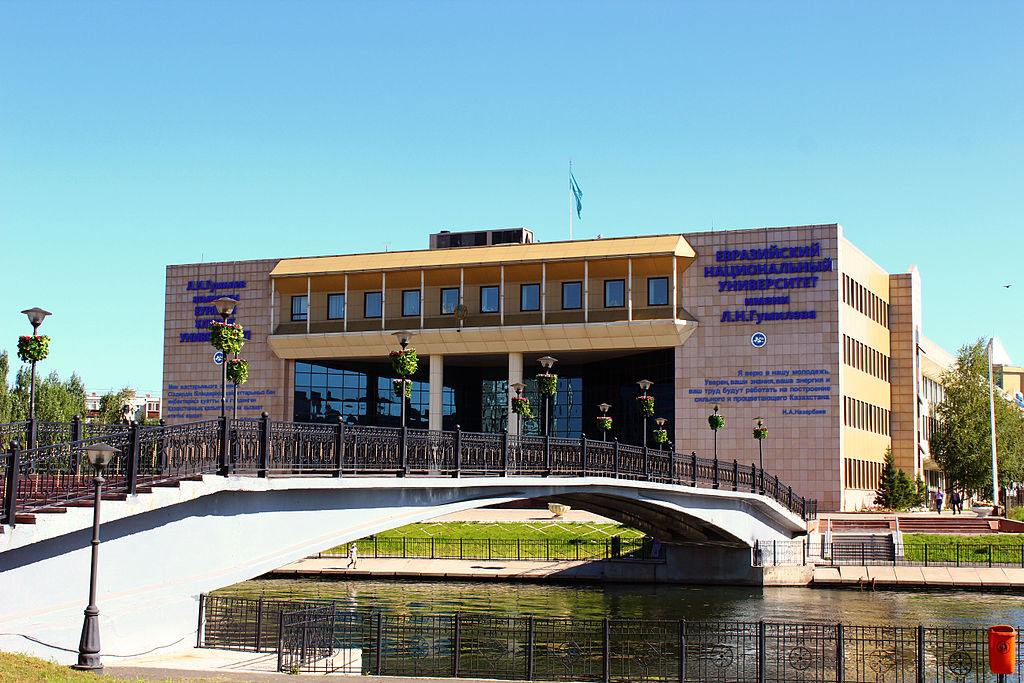 Л.Н. Гумилев атындағы Еуразия ұлттық университеті
Филология факультетіБіліктілікті арттыру және қосымша білім беру институты
Қытай тілі HSK дәреже емтиханына дайындық курсыHSK-4 дәрежесіHSK-5 дәрежесіHSK-6 дәрежесі1.听说  2.阅读  3.写作 4.语法
Тыңдаушылар санаты: ЖОО оқытушылары, студенттері, мектеп оқушылары ,  мемлекеттік және компания қызметкерлері.Курстың өткізілу уақыты: 72 сағат. 
Оқу ақысы: 79200 теңге, ЕҰУ оқытушы, студенттеріне 20% жеңілдік.Оқыту тілі: қытайКурстың өткізілу форматы: Оффлайн/онлайнБайланыс телефон: 8(7271) 709500 ішкі 32108/32109, 87081905336 e-mail: d_akbarkan@enu.kz